AS YOU ENTER…
Circulate around the room reading the job descriptions on each chair. Sit in a chair with a job you’d be willing to do 
for us today.
Building Community
With Youth and the Congregation
10 Strategies and Tools YOU Can Use!
Tivvi Pare 
(she/her)
[Speaker Notes: My background in community building at HC and in the classroom]
Before we get started…
Let’s Check in!

How are you feeling at this moment?
How has your day been so far?
How much do you already know about how to build a community?
[Speaker Notes: My background in community building at HC and in the classroom]
A Case for Community
[Speaker Notes: Teaching 5th grade during COVID, expected huge drop in test scores and increase in mental health challenges. Built community in the classroom. Yes test scores still dropped, mental health was still a challenge. We were more resilient, we trusted each other, we were seen and valued for our whole selves. 
Camp story: Molly on the saxophone]
A Case for Community
Horton Center is a place where people can grow in their faith and feel respected, loved, welcomed and valued. Do you agree with this statement? Why or why not?
[Speaker Notes: Teaching 5th grade during COVID, expected huge drop in test scores and increase in mental health challenges. Built community in the classroom. Yes test scores still dropped, mental health was still a challenge. We were more resilient, we trusted each other, we were seen and valued for our whole selves. 
Camp story: Molly on the saxophone]
A Case for Community
Horton Center is a place where people can grow in their faith and feel respected, loved, welcomed and valued. Do you agree with this statement? Why or why not?
Yes everyone felt welcomed and loved. - Middle School camper
[Speaker Notes: Teaching 5th grade during COVID, expected huge drop in test scores and increase in mental health challenges. Built community in the classroom. Yes test scores still dropped, mental health was still a challenge. We were more resilient, we trusted each other, we were seen and valued for our whole selves. 
Camp story: Molly on the saxophone]
A Case for Community
Horton Center is a place where people can grow in their faith and feel respected, loved, welcomed and valued. Do you agree with this statement? Why or why not?
Yes everyone felt welcomed and loved. - Middle School camper
Yes. The staff members and kids are really nice, and it's a very good community. - High School camper
[Speaker Notes: Teaching 5th grade during COVID, expected huge drop in test scores and increase in mental health challenges. Built community in the classroom. Yes test scores still dropped, mental health was still a challenge. We were more resilient, we trusted each other, we were seen and valued for our whole selves. 
Camp story: Molly on the saxophone]
A Case for Community
Horton Center is a place where people can grow in their faith and feel respected, loved, welcomed and valued. Do you agree with this statement? Why or why not?
Yes everyone felt welcomed and loved. - Middle School camper
Yes. The staff members and kids are really nice, and it's a very good community. - High School camper
Yes people made me feel comfortable, safe, and valued.  Elementary camper
[Speaker Notes: Teaching 5th grade during COVID, expected huge drop in test scores and increase in mental health challenges. Built community in the classroom. Yes test scores still dropped, mental health was still a challenge. We were more resilient, we trusted each other, we were seen and valued for our whole selves. 
Camp story: Molly on the saxophone]
A Case for Community
What was the best part of your week?
[Speaker Notes: Teaching 5th grade during COVID, expected huge drop in test scores and increase in mental health challenges. Built community in the classroom. Yes test scores still dropped, mental health was still a challenge. We were more resilient, we trusted each other, we were seen and valued for our whole selves. 
Camp story: Molly on the saxophone]
A Case for Community
What was the best part of your week?
I learned how to work with people and build stronger relationships - Elementary camper
[Speaker Notes: Teaching 5th grade during COVID, expected huge drop in test scores and increase in mental health challenges. Built community in the classroom. Yes test scores still dropped, mental health was still a challenge. We were more resilient, we trusted each other, we were seen and valued for our whole selves. 
Camp story: Molly on the saxophone]
A Case for Community
What was the best part of your week?
I learned how to work with people and build stronger relationships - Elementary camper
Loved hanging out with friends, new and old. - Middle School camper
[Speaker Notes: Teaching 5th grade during COVID, expected huge drop in test scores and increase in mental health challenges. Built community in the classroom. Yes test scores still dropped, mental health was still a challenge. We were more resilient, we trusted each other, we were seen and valued for our whole selves. 
Camp story: Molly on the saxophone]
A Case for Community
What was the best part of your week?
I learned how to work with people and build stronger relationships - Elementary camper
Loved hanging out with friends, new and old. - Middle School camper
The closeness of my group and how we grew together. - High School camper
[Speaker Notes: Teaching 5th grade during COVID, expected huge drop in test scores and increase in mental health challenges. Built community in the classroom. Yes test scores still dropped, mental health was still a challenge. We were more resilient, we trusted each other, we were seen and valued for our whole selves. 
Camp story: Molly on the saxophone]
But why Christian community?
“An engaged spiritual life enhances grit, optimism, and resilience while providing insulation against addiction, trauma, and depression.” - Dr. Lisa Miller PhD., author of The Awakened Brain
[Speaker Notes: Teaching 5th grade during COVID, expected huge drop in test scores and increase in mental health challenges. Built community in the classroom. Yes test scores still dropped, mental health was still a challenge. We were more resilient, we trusted each other, we were seen and valued for our whole selves. 
Camp story: Molly on the saxophone]
Your 
Handout
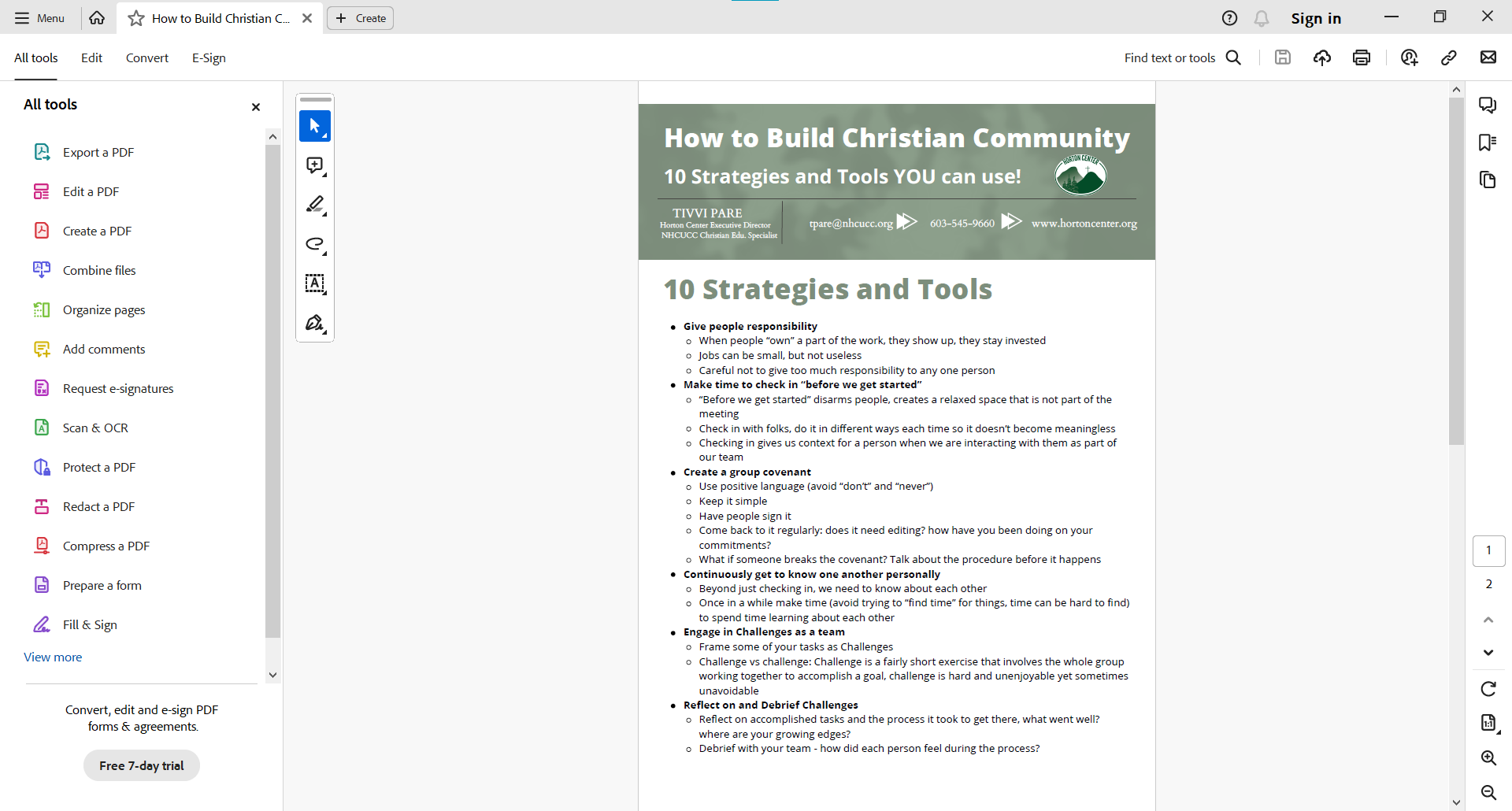 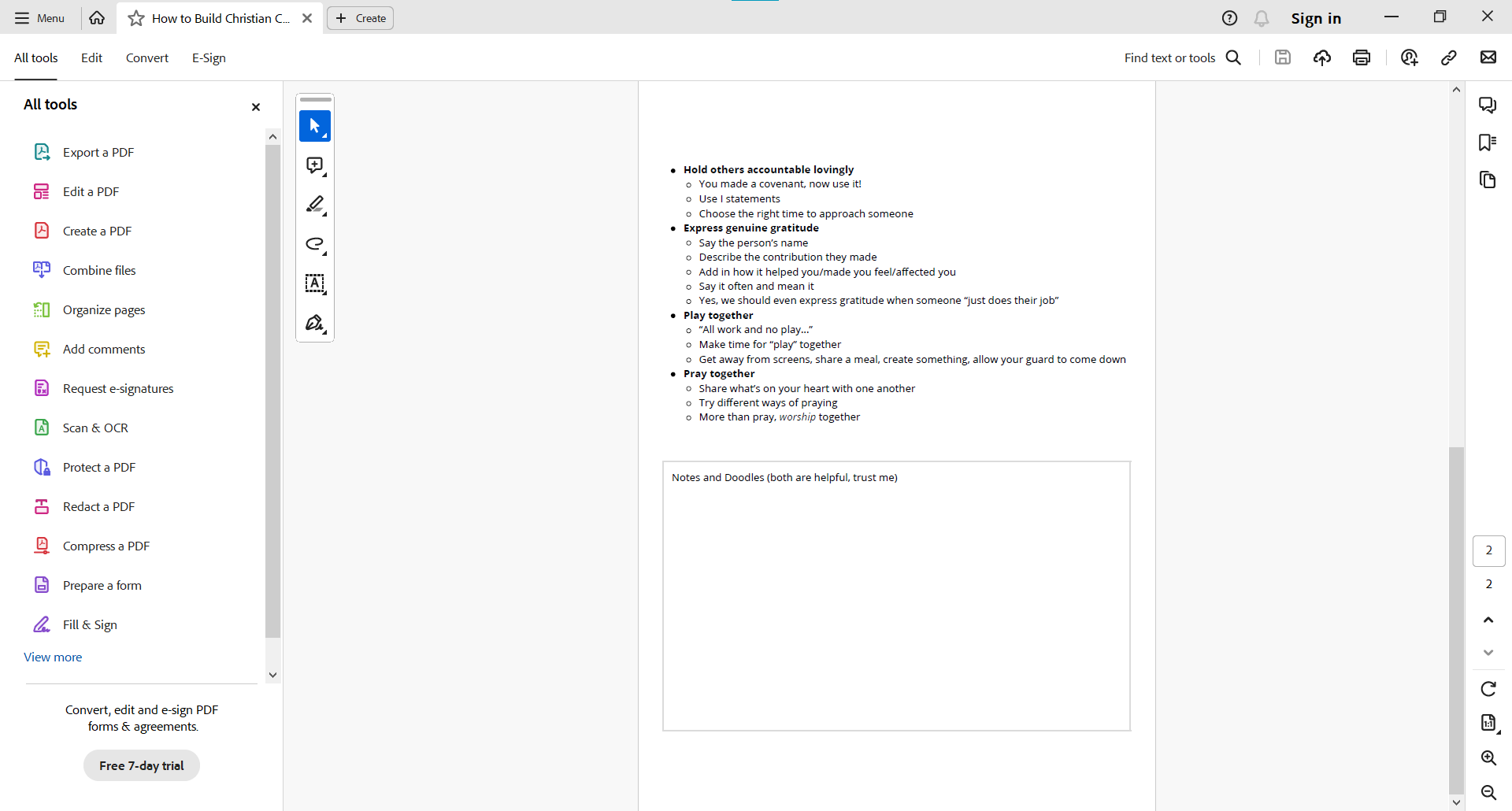 Goals & Outcomes
10 strategies that you can pick and choose from
10 tools that you could use towards those strategies
An understanding of the importance of community building
Begin planning for how to take this work into your groups
HAVE FUN!
[Speaker Notes: Teaching 5th grade during COVID, expected huge drop in test scores and increase in mental health challenges. Built community in the classroom. Yes test scores still dropped, mental health was still a challenge. We were more resilient, we trusted each other, we were seen and valued for our whole selves. 
Camp story: Molly on the saxophone]
Group Sharing
ELBOW to ELBOW

What groups, teams, committees, etc. 
are you a part of?
Group Sharing
KNEE to KNEE

Describe a time when you felt really
 connected with a  community.
Group Sharing
TOE to TOE

What is one way you think community 
members should feel?
What is one way you think 
community members
 should act?
How to Build 
Christian Community
10 Strategies and Tools YOU Can Use!
Strategies vs Tools
[Speaker Notes: We’ve already covered three of my strategies! What were they? Job descriptions, Checking in “before we get started”, creating a covenant
You’re not going to use all 10 every day, you might not even use all 10.Give yourself permission to find just a few things to implement.]
Give people responsibility
Responsibility -> taking ownership
Jobs can be small, not useless
Evenly distribute responsibility
[Speaker Notes: We’ve already covered three of my strategies! What were they? Job descriptions, Checking in “before we get started”, creating a covenant
You’re not going to use all 10 every day, you might not even use all 10.Give yourself permission to find just a few things to implement.]
Make time to check in
“Before we get started”
Try new ways of checking in 
Gives context of the people we are with
[Speaker Notes: We’ve already covered three of my strategies! What were they? Job descriptions, Checking in “before we get started”, creating a covenant
You’re not going to use all 10 every day, you might not even use all 10.Give yourself permission to find just a few things to implement.]
Get to Know One Another
It’s not rocket science, I know, but do you take time to get to one your group mates every time you’re together?
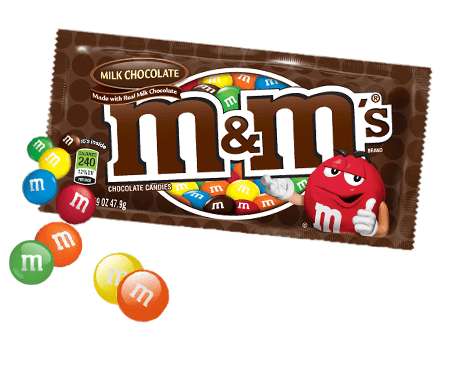 M&Ms
Red -A book/movie/tv show you like  
Orange - A pet peeve of yours  
Yellow - Dream vacation destination
Green - Something you’re good at
Blue - Someone you admire/look up to
Brown - A restaurant you like
Engage in Challenges Together!
What?! 
Isn’t community at its best when things are easy?
Switch 
Change 
Reverse
Reflect/
Debrief After Challenges
Roses
and
Thorns
Hold Others Accountable to the Covenant
Okay, so you made a covenant. 
Now what?
Using 
I statements
Express 
Genuine Gratitude
Name
Their Contribution
How it helped/made you feel/affected you

Hey, _____, thank you for _________ it really helped me __________.
Play Together
Rock
Paper 
Scissors
YEAH!
Pray Together
Conclusion
QUESTIONS?
Contact Tivvi!
TPare@nhcucc.org

603-545-9660